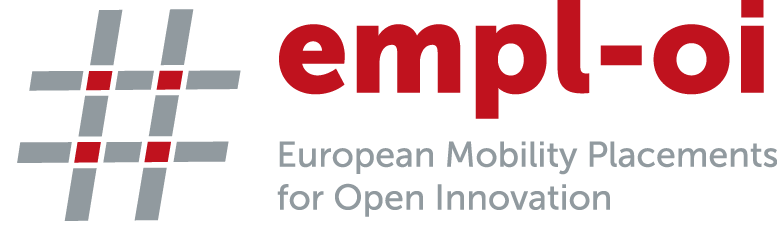 Erasmus+, Key Action 2: Strategic partnership PROJECT NUMBER: 2015-1-FR01-KA203-015261IO1: Open Online Courses on Social EntrepreneurshipLearning Material Accountability and Social Impact
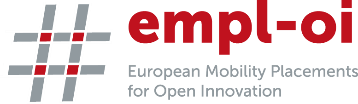 Accountability: multiple interpretations
Any mechanisms that the institutions can employ to provide adequate responses to the public opinion of reference

The process by which a subject is called to “be accountable” for his actions and choices to a designated authority

Assimilated to the control systems, through which democracies seek to verify the actions of governments
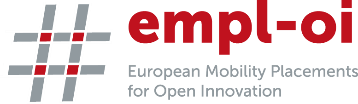 Accountability: multiple interpretations
Responsiveness, focusing on the extent to which governments are able to pursue their desires or the needs of their citizens

Finally, the word accountability has been applied to describe the public debate between citizens and governments of participatory democracies
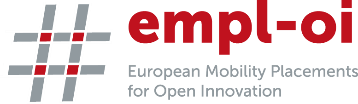 The EU point of view
The European Union, focusing primarily on the socio-political implications of the relationship between institutions and citizens, has favored a conception halfway between responsibility and responsiveness.
Accountability is one of EU five fundamental principles
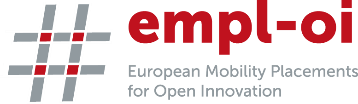 Accountability Principles Standard AA1000 (2008)
Provides a framework for an organisation to identify, prioritise and respond to its sustainability challenges.
acquisition of knowledge
transparency
assumption of responsibility
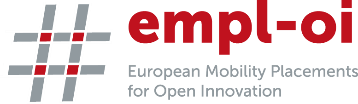 Accountability Principles Standard AA1000 (2008)
Inclusivityis the participation of stakeholders in developing and achieving an accountable and strategic response to sustainability.

Materialityis determining the relevance and significance of an issue to an organisation and its stakeholders. A material issue is an issue that will influence the decisions, actions and performance of an organisation or its stakeholders.

Responsivenessis an organisation’s response to stakeholder issues that affect its sustainability performance and is realised through decisions, actions and performance, as well as communication with stakeholders.
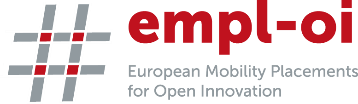 Accountability in business sphere
The principle can be briefly expressed as the adoption of a clear, transparent, and linear behavior for the use of resources, so that one can easily check how these have been employed and if the conducts adopted were appropriate

A definition of accountability more purely related to the business sphere encompasses the functions of accounting and reporting, designed to give explanations or justifications of the managerial actions
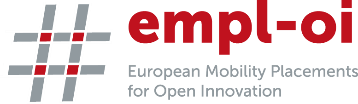 Accountability in business sphere
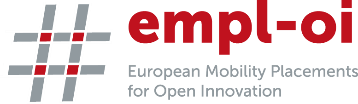 Accountability in business sphere
It can see the relationship of accountability:

as the obligation to rendering the account towards some form of authority which has delegated the performance of its duties and powers

as a form of control leading those who have been delegated powers to be accountable for their conduct.
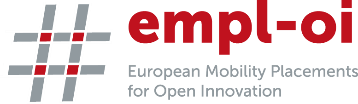 Key elements involved in accountability process
The reporting process
The existence of two part (agent and principle)
Despite the advancements to date in defining what accountability means and how this is practically achieved, several questions are still partially unsolved.
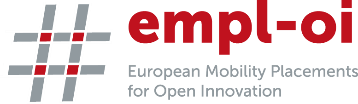 Key questions related to accountability
To whom are managers accountable?
The characteristics of the property, the type of organization and the governance structure configure various and heterogeneous relationships
1
The characteristics of the property, the type of organization and the governance structure configure various and heterogeneous objects of accountability
For what are they accountable?
2
Often accountable to many different groups;
Often many different organizations are involved in addressing a problem;
Often no rule tells agencies how too resolve interagency conflicts.
How do you assess accountability?
3
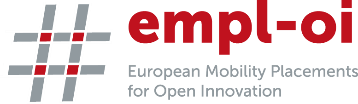 Accountability mechanism
Degree of control over agency actions
High
Low
Internal
Source of agency control
External
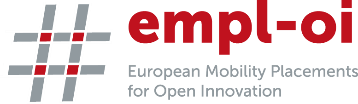 Accountability and measurement issues
Over the last years a dangerous trend has conducted to the search of an irrational and obsessive “measurement culture”.
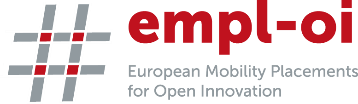 Accountability and measurement issues
The use of a set of indicators is not sufficient
because of the lack of information sources on which these indicators are based

and because there is a risk that the focus on these instruments could result in documenting only those dimensions that are technically measurable, omitting everything else, although relevant.
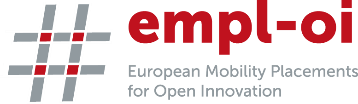 Accountability and measurement issues
Hence, the danger is that the reporting, mainly based on indicators suffering the already mentioned limits, is likely to be somewhat redundant and extremely flawed, not really useful to gain a better understanding of the phenomena investigated. 

It should be noted that there is no need to adopt new devices and tools to meet the increasing demand for accountability, rather there is a vital necessity of adapting the existing ones to the distinctive characteristics of the entity and the sector in which the organization come into play.
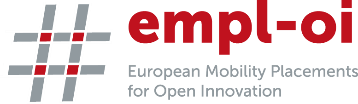 Accountability, social outcomes, and social impact
Current social accountability practice has been racing ahead of clear evidence of impact. The paucity of studies of impact (although increasing rapidly), the fragmentation of the data points, the lack of comparative evidence, the need for studies using mixed methods all have contributed to a situation where there is a strong normative belief in citizen-led accountability without a clear understanding of the conditions under which it can have impact. (Joshi, 2013, p. 28)
Impact measurement requires the integration of social and environmental considerations
Measuring impact
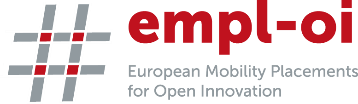 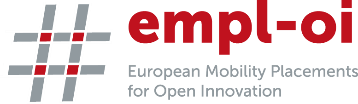 Thanks for your attention